Become A Hero with OCPS
Rollins College Senior Seminar Class
Kimberly Wood
Senior Manager,  Instructional Recruiting and HR Programs
[Speaker Notes: Welcome and introduce self]
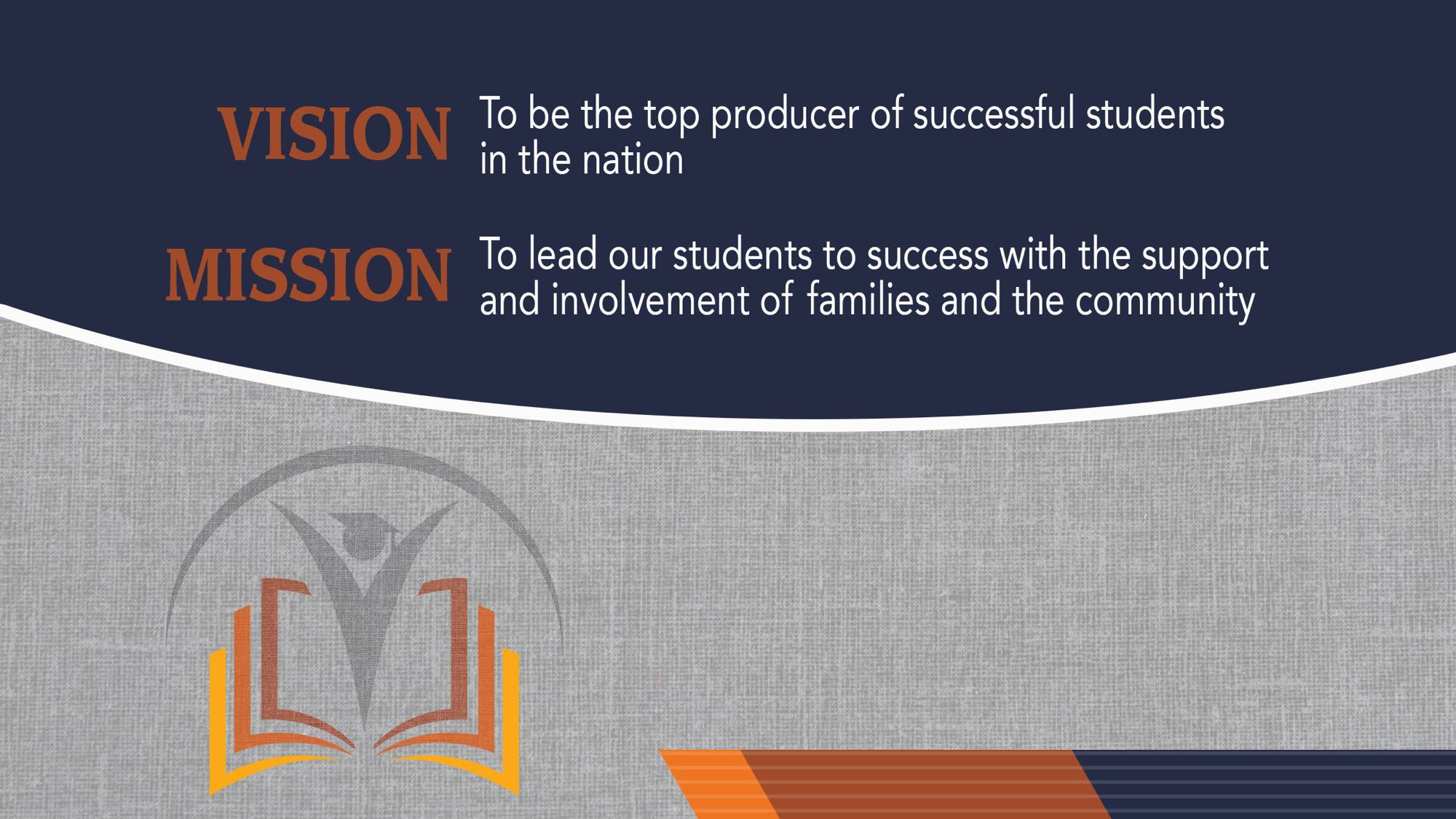 To ensure every student has a promising  and successful future.
With the support of families and the  community, we create enriching and diverse  pathways that lead our students to success.
[Speaker Notes: Each of our OCPS teachers support our students to help ensure every student has a promising and successful future.  The OCPS Vision, Mission, Values, and Objectives are the driving force behind what we do for students each and every day.]
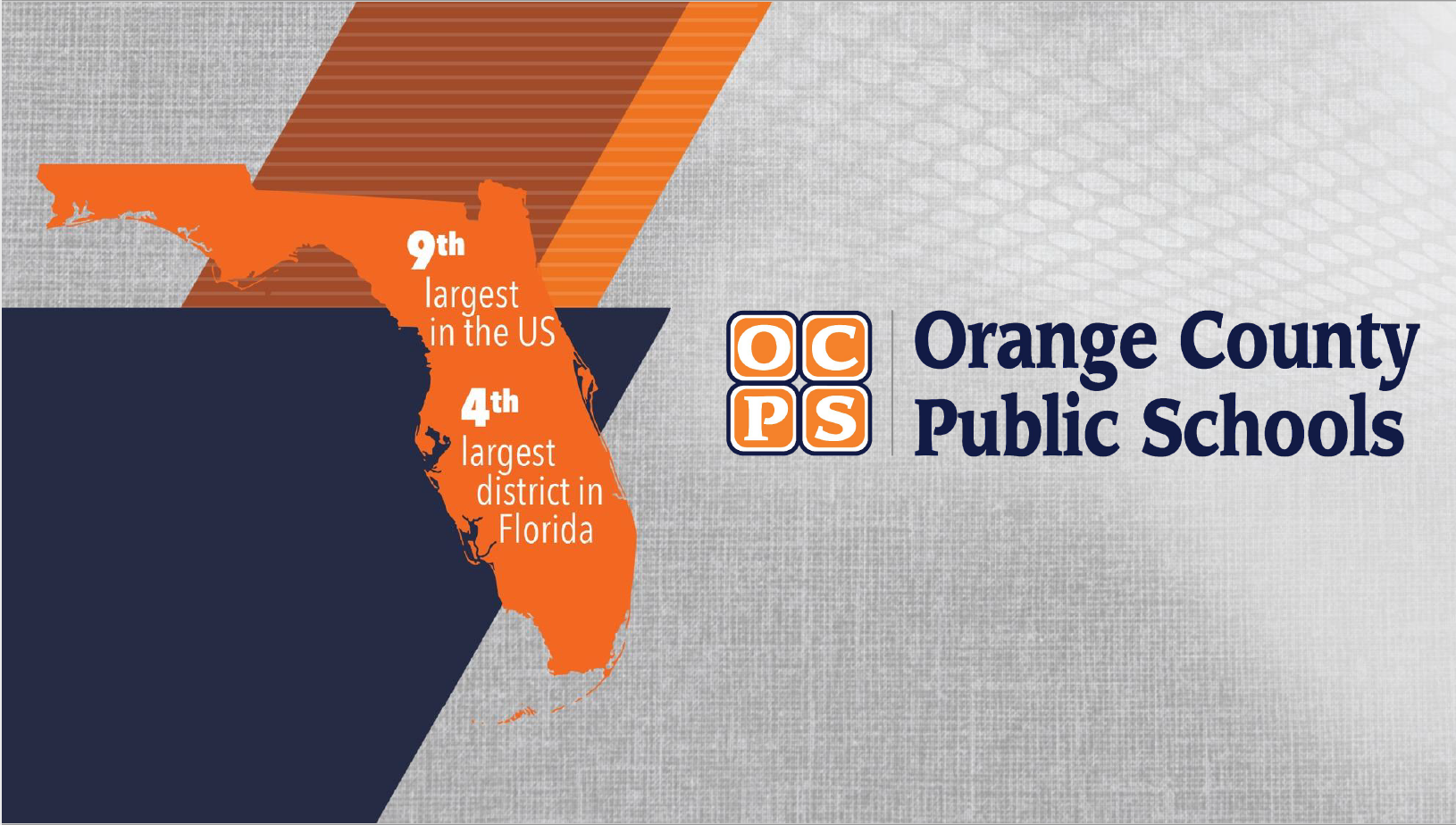 [Speaker Notes: Highlight the statistics for the district.]
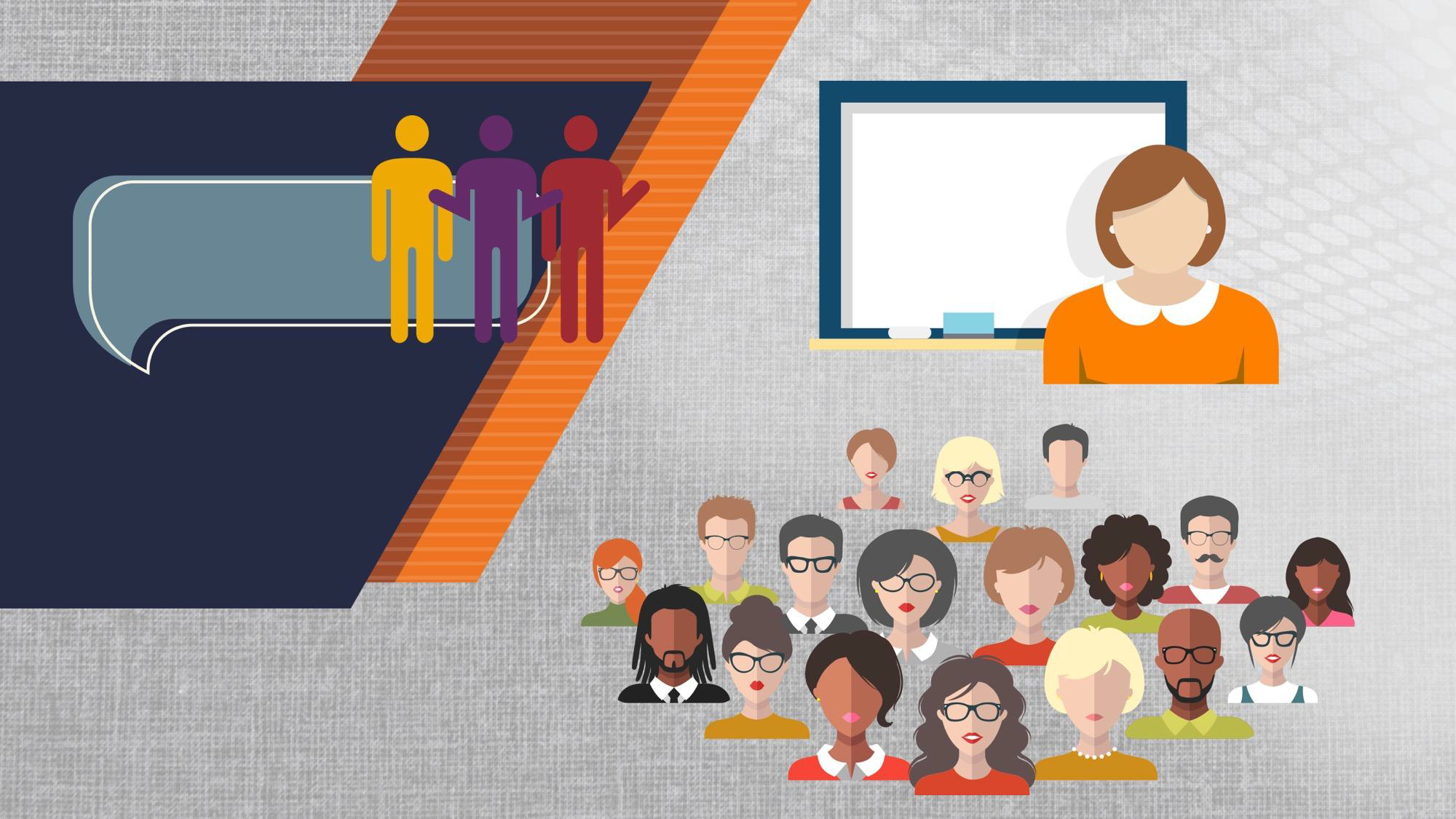 13,772
Teachers
24,080
Employees
[Speaker Notes: Highlight the statistics for the district.]
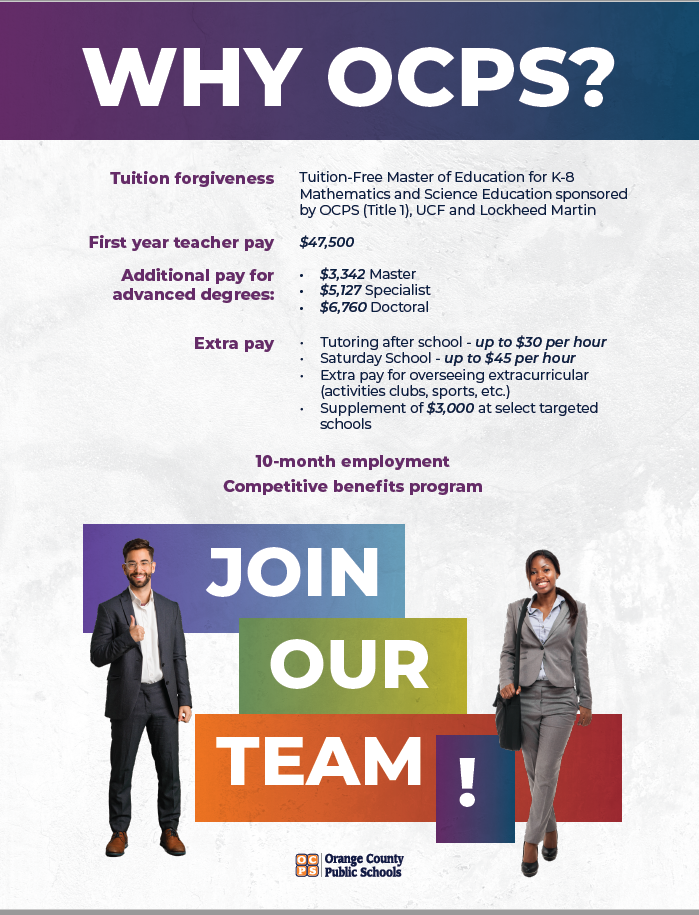 [Speaker Notes: The next section is a brief overview of why OCPS is a great place to work.]
Benefits for OCPS Employees
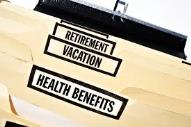 Florida Retirement System- FRS
Insurance and Wellness
Time off
Starting Salary - $47,500
Advanced Degree Supplements
Local Discounts
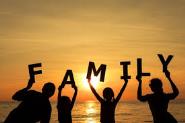 Instructional Positions
New Teacher Supports Include:
Great Beginnings	& Beginning Teacher Portfolio
Grade Level Administrator & Lead Mentor 
2 years with a School Based Mentor
School Based & District Based PLC’s
Professional Learning Department (online or in person)
Local Conferences and Extended Training Experiences
[Speaker Notes: Support is key to OCPS.  Our New Teacher program provides district and school support for the first two years with OCPS.]
Upcoming Events
OCPS Job Fair – May 3
https://bit.ly/Spring2022TeacherFair
#BecomeAHero with OCPS!
Nathalie Cumbie
Assistant Director, Innovation for Recruitment and Retention
407-317-3200 x 200-2555
Nathalie.cumbie@ocps.net 

Certification:  407-317-3221
We’re on social media
LinkedIn, Facebook, 
Twitter, Instagram


@OCPSJobs and @OCPSHR
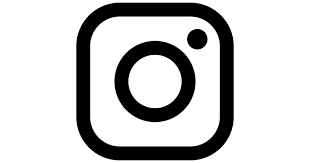 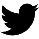 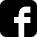 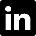